BÀI 8PHÁP LUẬT BẢO VỆ QUYỀN LỢI NGƯỜI TIÊU DÙNG
1
28/02/2023
MỤC TIÊU HỌC TẬP
NĂNG LỰC TỰ CHỦ VÀ CHỊU TRÁCH NHIỆM
KIẾN THỨC
KỸ NĂNG
1. Trình bày được quyền và nghĩa vụ của người tiêu dùng, trách nhiệm của tổ chức, cá nhân đối với người tiêu dùng và bảo vệ quyền lợi người tiêu dùng
2. Vận dụng được những kiến thức cơ bản về pháp luật bảo vệ quyền lợi người tiêu dùng trong thực tiễn và nâng cao ý thức tìm hiểu hệ thống pháp luật Việt Nam
3. Thể hiện thái độ tin tưởng vào Nhà nước, xây dựng, hoàn thiện luật bảo vệ quyền lợi người tiêu dùng
4. Thể hiện tính tích cực, khả năng hợp tác hiệu quả với các thành viên trong nhóm học tập. Sử dụng tốt công nghệ thông tin để giải quyết bài tập
2
28/02/2023
NỘI DUNG
3
28/02/2023
I. QUYỀN VÀ NGHĨA VỤ NGƯỜI TIÊU DÙNG
28/02/2023
Thế nào là người tiêu dùng?
Người tiêu dùng là người mua, sử dụng hàng hóa, dịch vụ cho mục đích tiêu dùng, sinh hoạt của cá nhân, gia đình, tổ chức.
5
28/02/2023
6
28/02/2023
7
28/02/2023
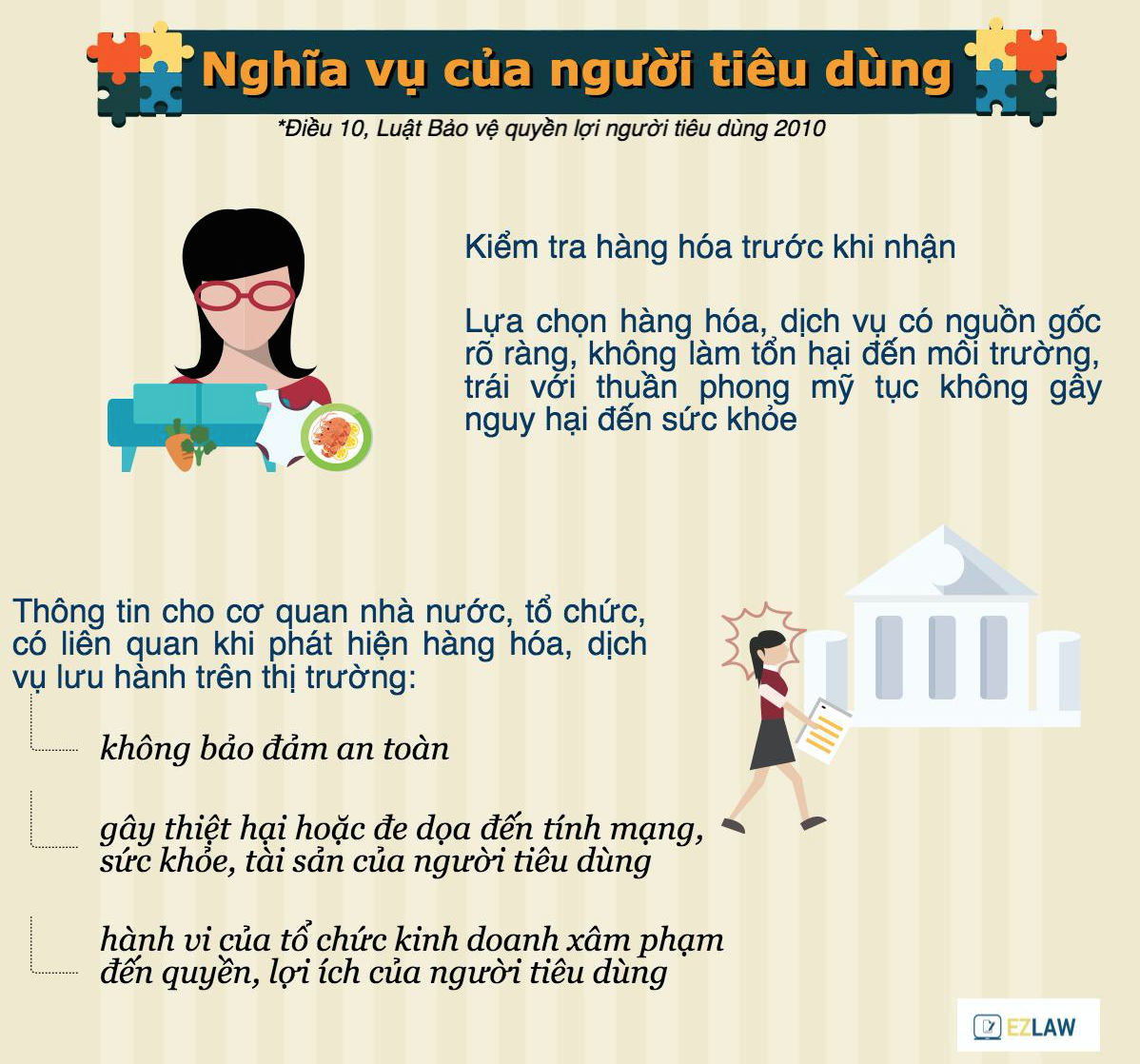 8
28/02/2023
1. TRÁCH NHIỆM CỦA TỔ CHỨC, CÁ NHÂN KINH DOANH HÀNG HÓA, DỊCH VỤ
1. Ghi nhãn hàng hóa theo quy định của pháp luật.

2. Niêm yết công khai giá hàng hóa, dịch vụ tại địa điểm kinh doanh, văn phòng dịch vụ.

3. Cảnh báo khả năng hàng hóa, dịch vụ có ảnh hưởng xấu đến sức khỏe, tính mạng, tài sản của người tiêu dùng và các biện pháp phòng ngừa.

4. Cung cấp thông tin về khả năng cung ứng linh kiện, phụ kiện thay thế của hàng hóa.

5. Cung cấp hướng dẫn sử dụng; điều kiện, thời hạn, địa điểm, thủ tục bảo hành trong trường hợp hàng hóa, dịch vụ có bảo hành.

6. Thông báo chính xác, đầy đủ cho người tiêu dùng về hợp đồng theo mẫu, điều kiện giao dịch chung trước khi giao dịch.
9
28/02/2023
1. TRÁCH NHIỆM CỦA TỔ CHỨC XÃ HỘI TRONG VIỆC THAM GIA BẢO VỆ QUYỀN LỢI NGƯỜI TIÊU DÙNG
1. Tổ chức xã hội thành lập theo quy định của pháp luật và hoạt động theo điều lệ được tham gia hoạt động bảo vệ quyền lợi người tiêu dùng.

2. Hoạt động bảo vệ quyền lợi người tiêu dùng của tổ chức xã hội phải theo quy định của Luật này và quy định khác của pháp luật có liên quan.
10
28/02/2023
Tổ chức xã hội bảo vệ quyền lợi người tiêu dùng bằng các hoạt động
a) Hướng dẫn, giúp đỡ, tư vấn người tiêu dùng khi có yêu cầu;
b) Đại diện người tiêu dùng khởi kiện hoặc tự mình khởi kiện vì lợi ích công cộng;
c) Cung cấp cho cơ quan quản lý nhà nước về bảo vệ quyền lợi người tiêu dùng thông tin về hành vi vi phạm pháp luật của tổ chức, cá nhân kinh doanh hàng hóa, dịch vụ;
d) Độc lập khảo sát, thử nghiệm; công bố kết quả khảo sát, thử nghiệm chất lượng hàng hóa, dịch vụ do mình thực hiện; thông tin, cảnh báo cho người tiêu dùng về hàng hóa, dịch vụ và chịu trách nhiệm trước pháp luật về việc thông tin, cảnh báo của mình; kiến nghị cơ quan nhà nước có thẩm quyền xử lý vi phạm pháp luật về bảo vệ quyền lợi người tiêu dùng;
đ) Tham gia xây dựng pháp luật, chủ trương, chính sách, phương hướng, kế hoạch và biện pháp về bảo vệ quyền lợi người tiêu dùng;
e) Thực hiện nhiệm vụ được cơ quan nhà nước giao theo quy định tại Điều 29 của Luật này;
g) Tham gia tuyên truyền, phổ biến, giáo dục pháp luật và kiến thức tiêu dùng.
11
28/02/2023
TỔNG KẾT
12
28/02/2023